LÄHTÖRUUTU
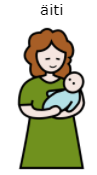 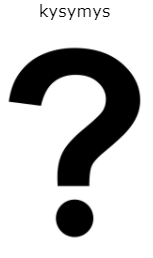 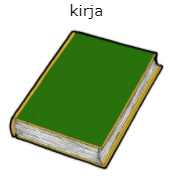 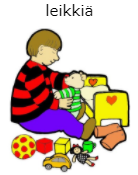 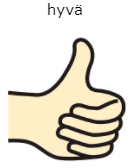 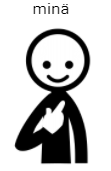 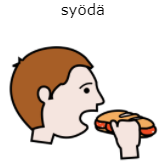 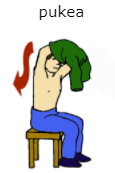 NOPPAPELI: Heitä noppaa ja etene pelinappulallasi nopan osoittama määrä ruutuja eteenpäin.                       Etsi sitten kansiosta kuva, johon pelinappulasi pysähtyi.
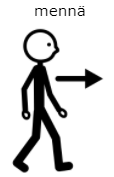 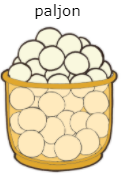 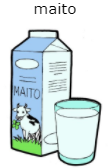 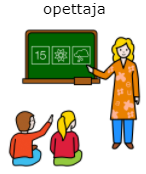 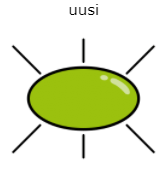 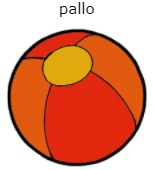 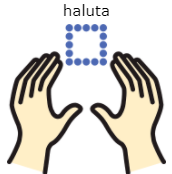 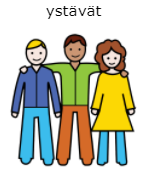 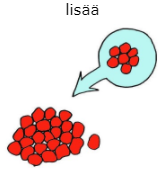 MAALI
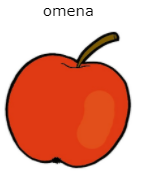 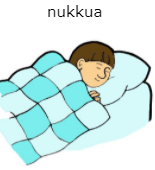 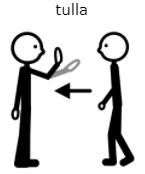 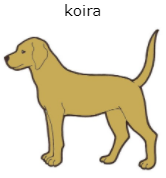 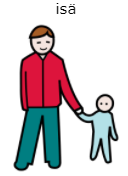 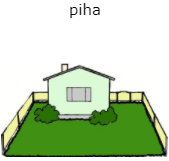 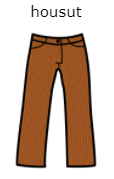 LÄHTÖRUUTU
NOPPAPELI: Heitä noppaa ja etene pelinappulallasi nopan osoittama määrä ruutuja eteenpäin.                       Etsi sitten kansiosta kuva, johon pelinappulasi pysähtyi.
MAALI